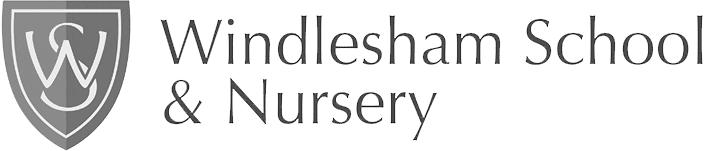 Lunch menu week one
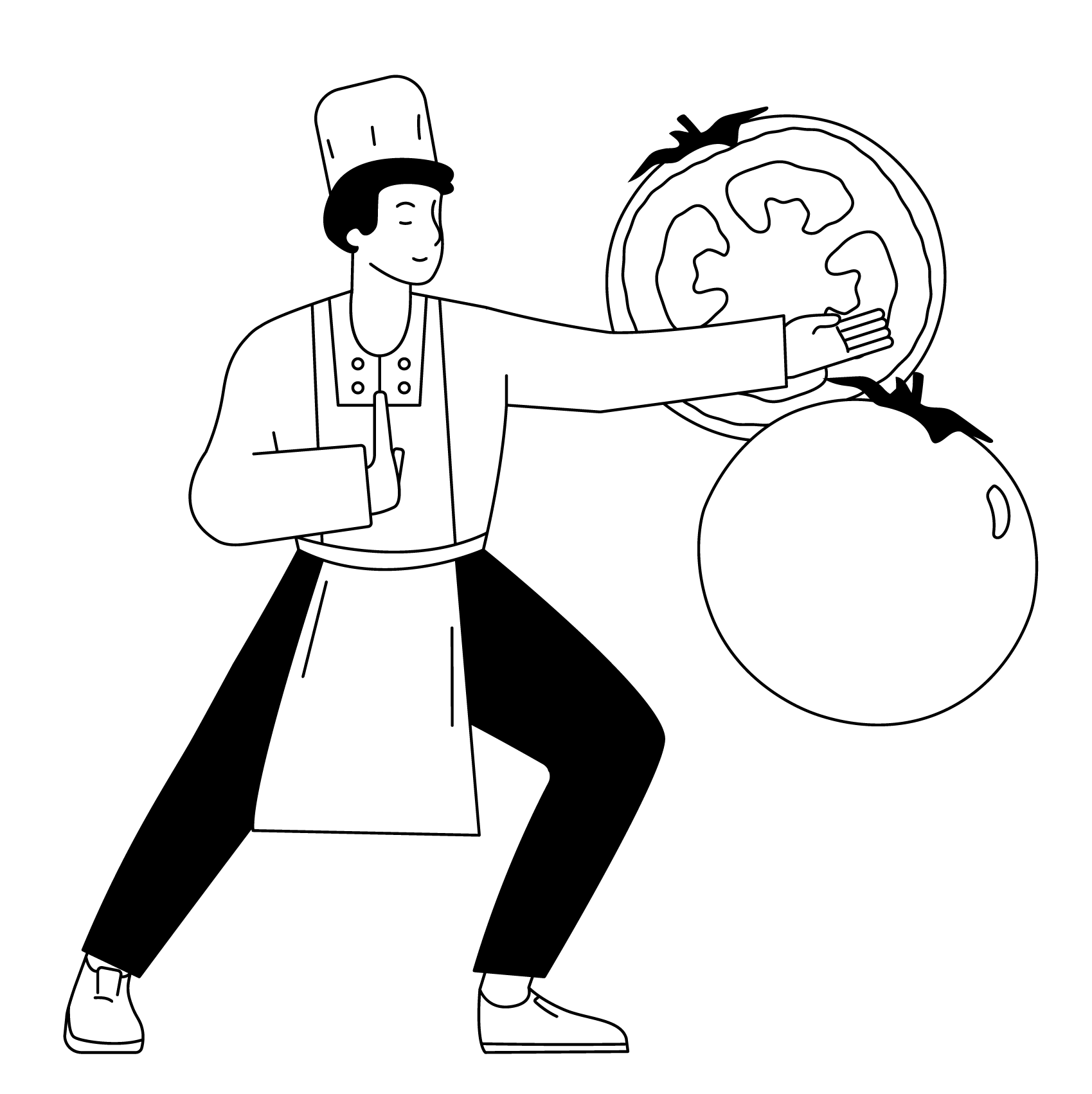 Please see daily menu boards 
for ALL allergens
*All menus are subject to change due to availability and supply
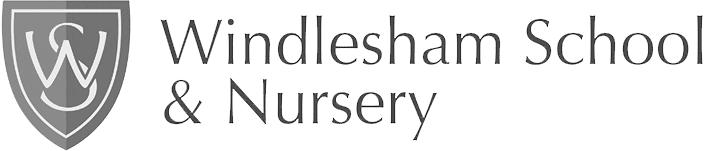 Lunch menu week two
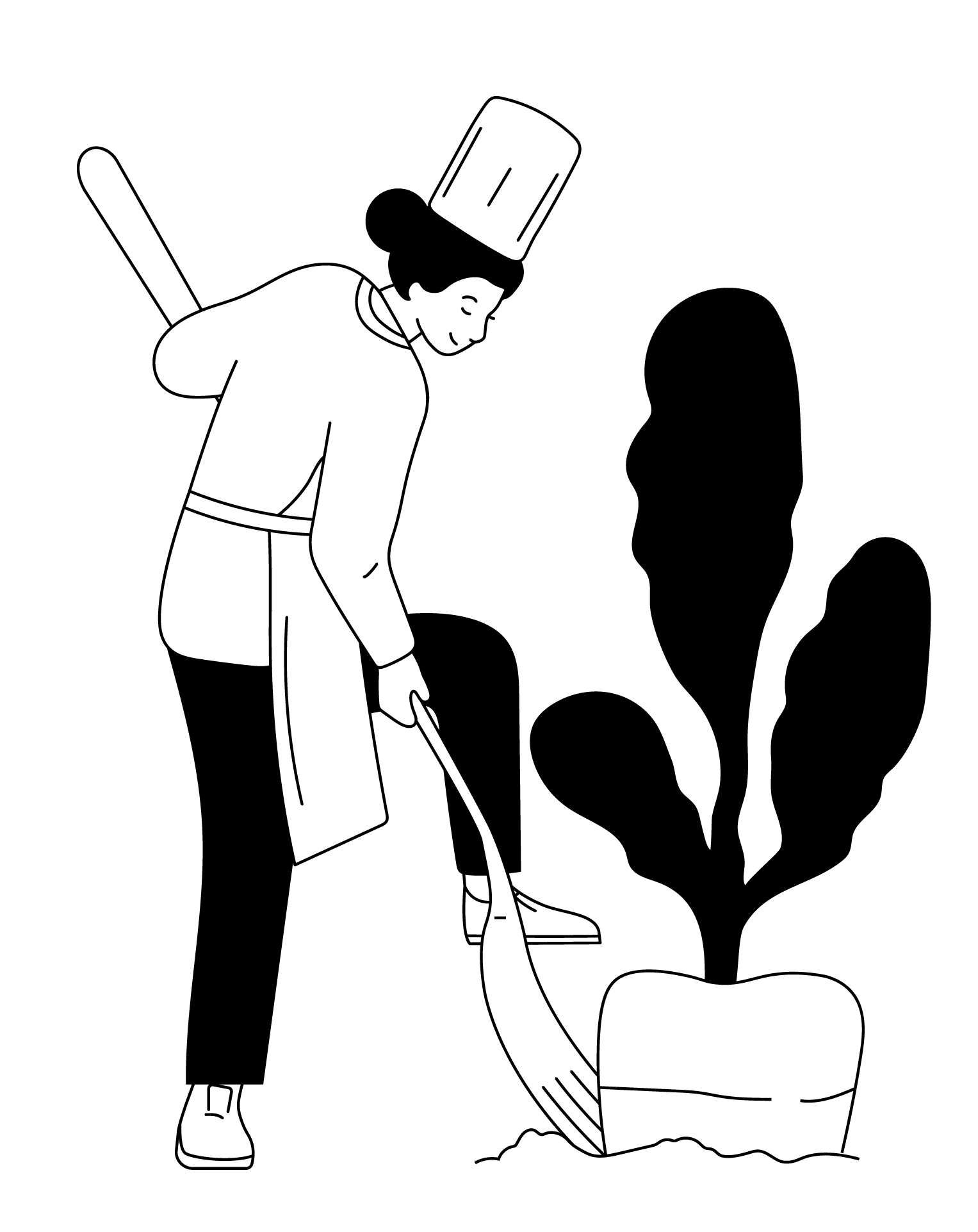 Please see daily menu boards 
for ALL allergens
*All menus are subject to change due to availability and supply
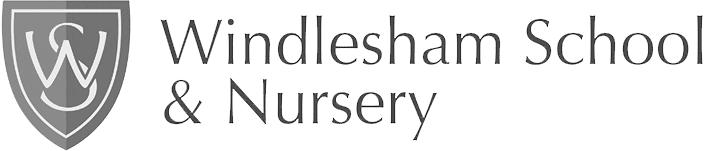 Lunch menu week three
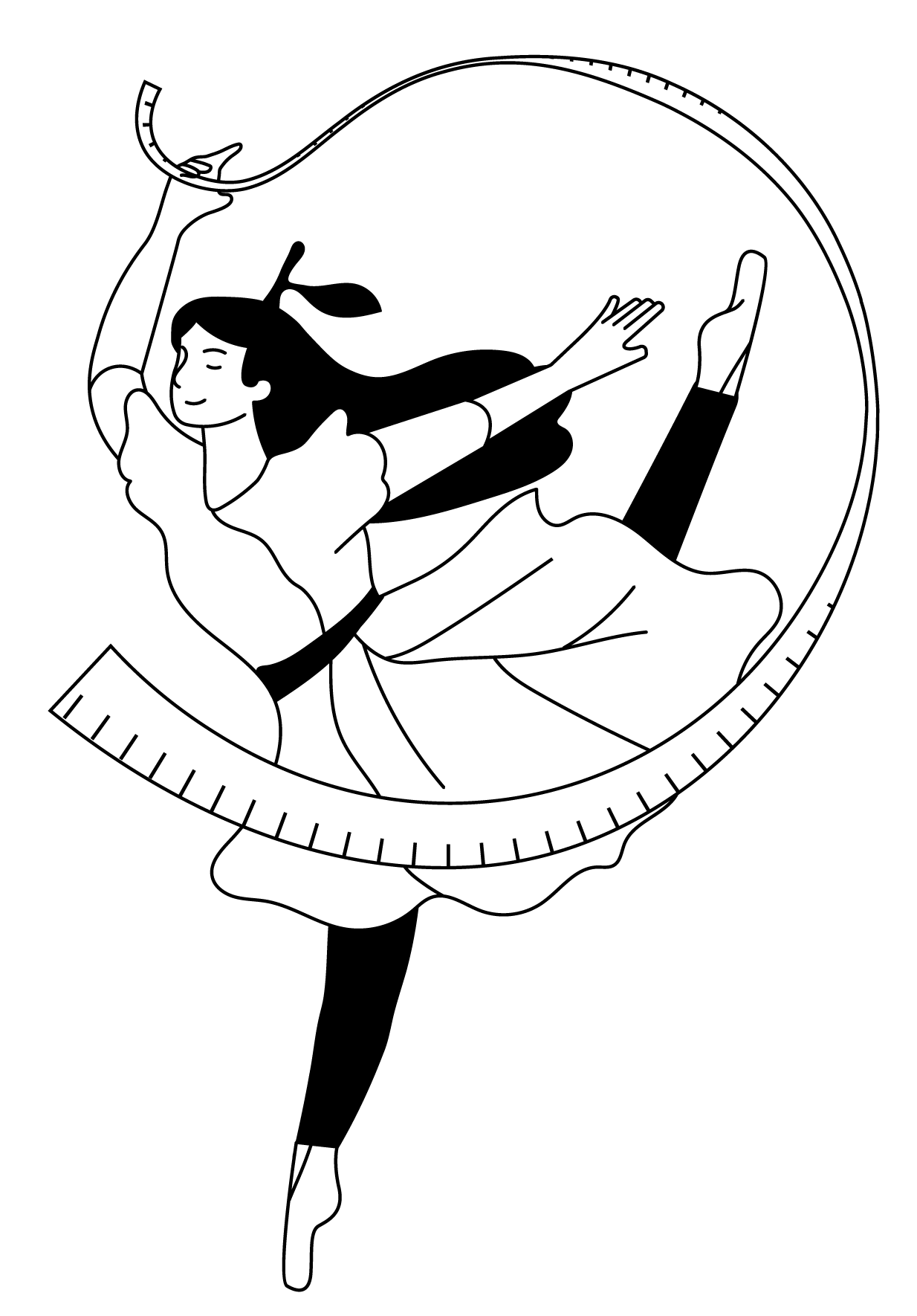 Please see daily menu boards 
for ALL allergens
*All menus are subject to change due to availability and supply